Introduction to Computational Thinking
Blockly &
Big Data
1
(C) Dennis Kafura 2016
Things to see today
Blocks for programming (decision, iteration, calculation, state)
Blocks that provide representative slices of actual “big data” sets
Blocks that produce visualizations
Examples of Blockly programs for manipulating the data streams
Slide 2
(C) Dennis Kafura 2016
Blockly Environment
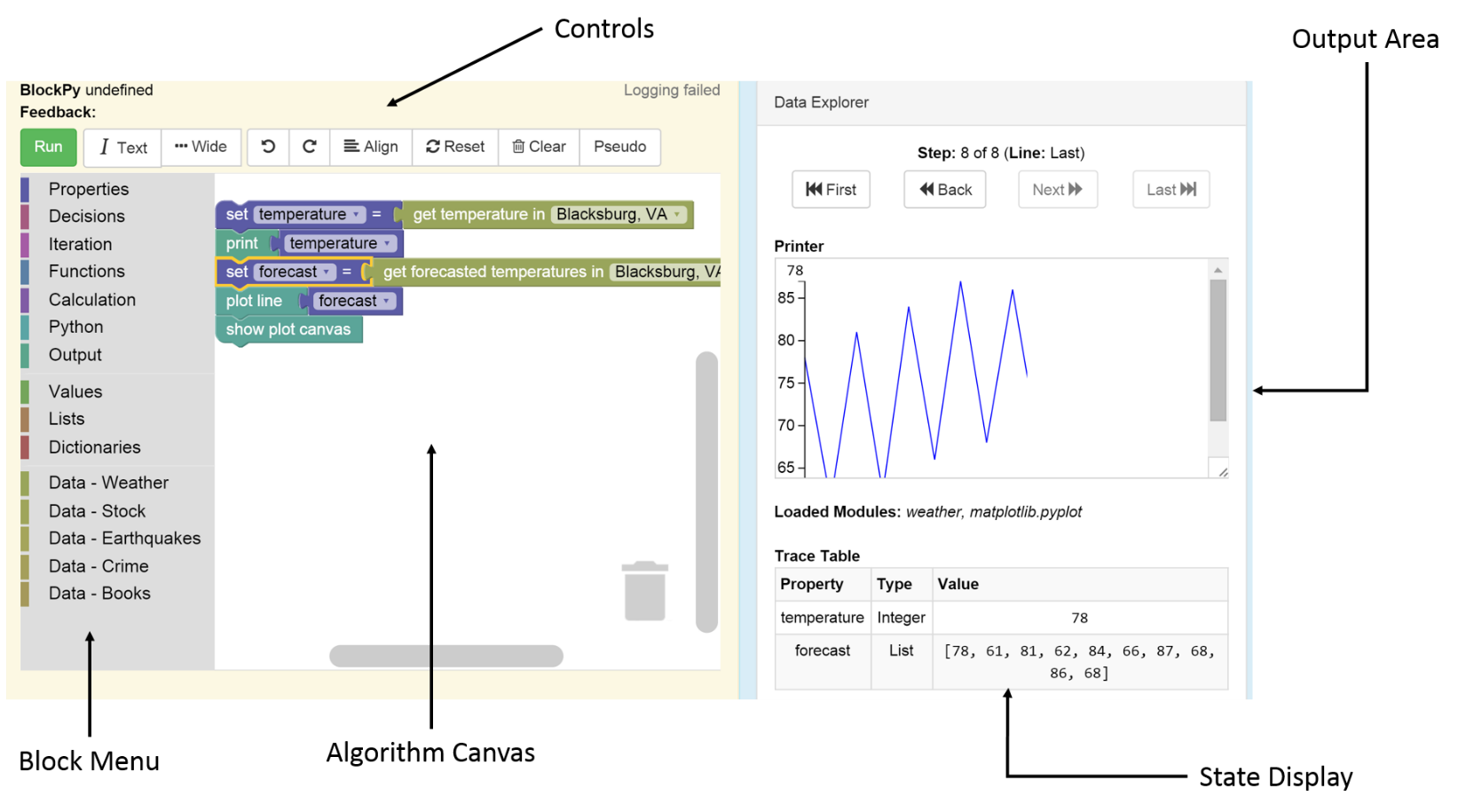 Slide 3
(C) Dennis Kafura 2016
Categories of Blocks
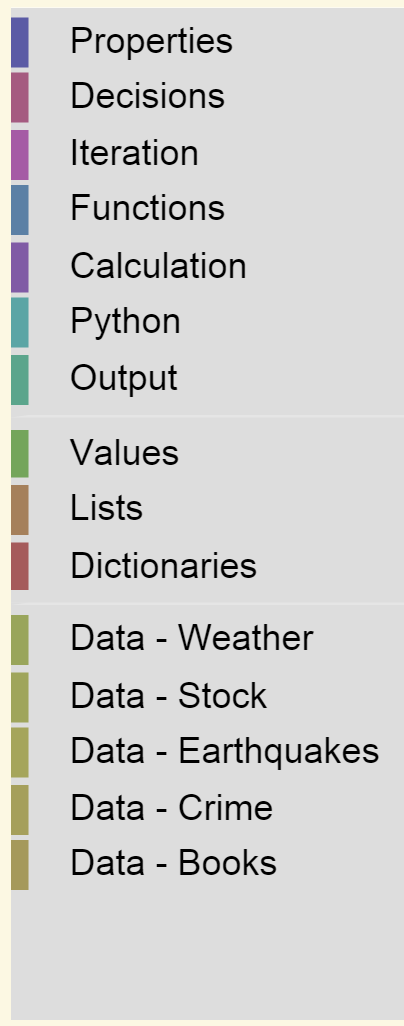 algorithm components
data organizations
“big data”
Slide 4
(C) Dennis Kafura 2016
Blocks Used Today
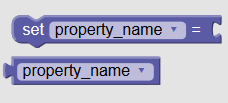 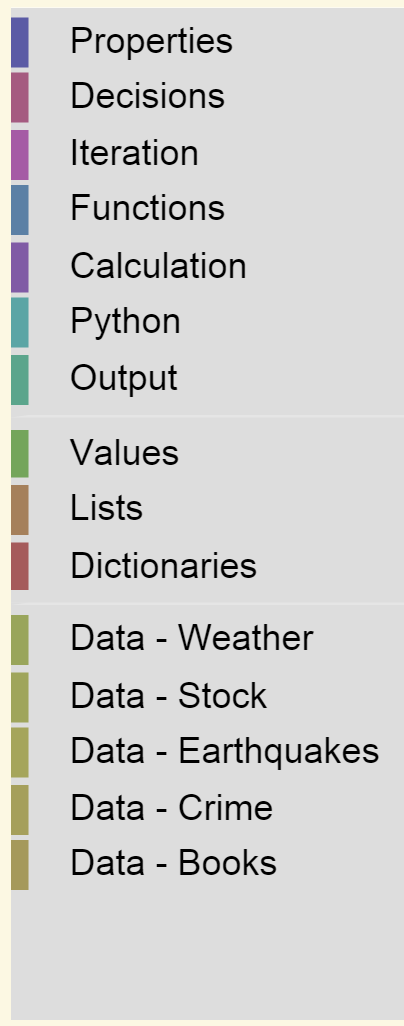 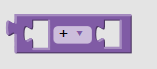 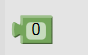 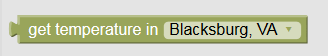 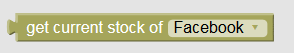 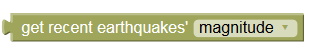 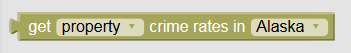 Slide 5
(C) Dennis Kafura 2016
Composing blocks
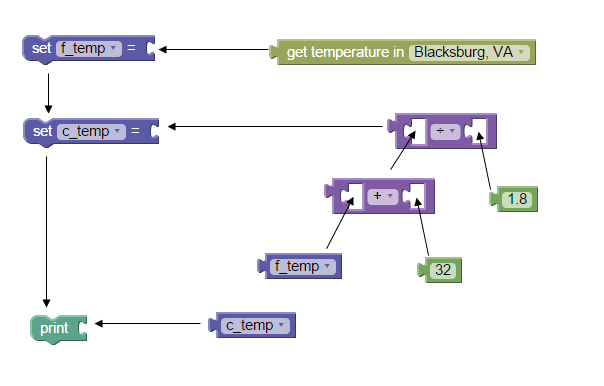 Slide 6
(C) Dennis Kafura 2016
Getting and explanation
Pseudo
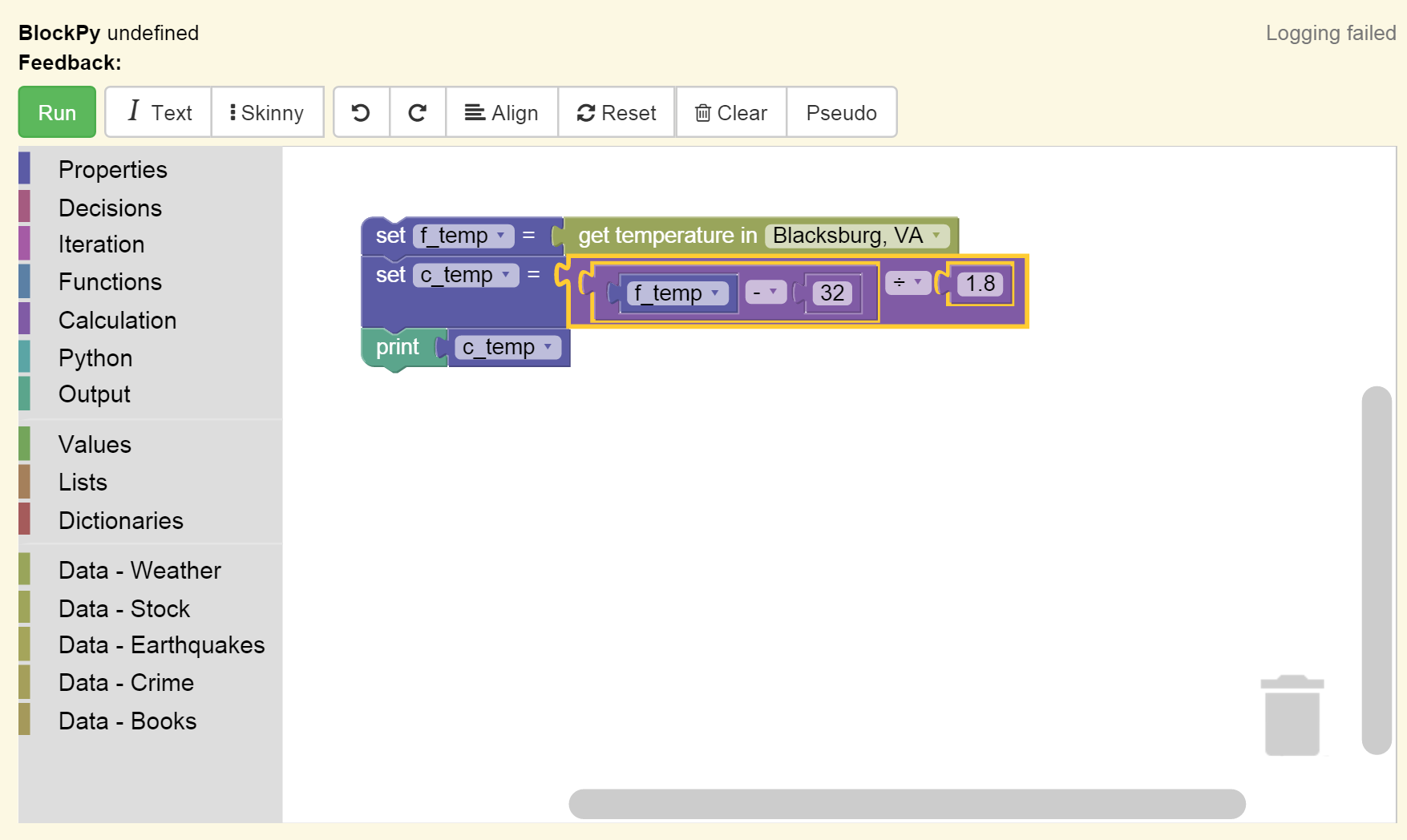 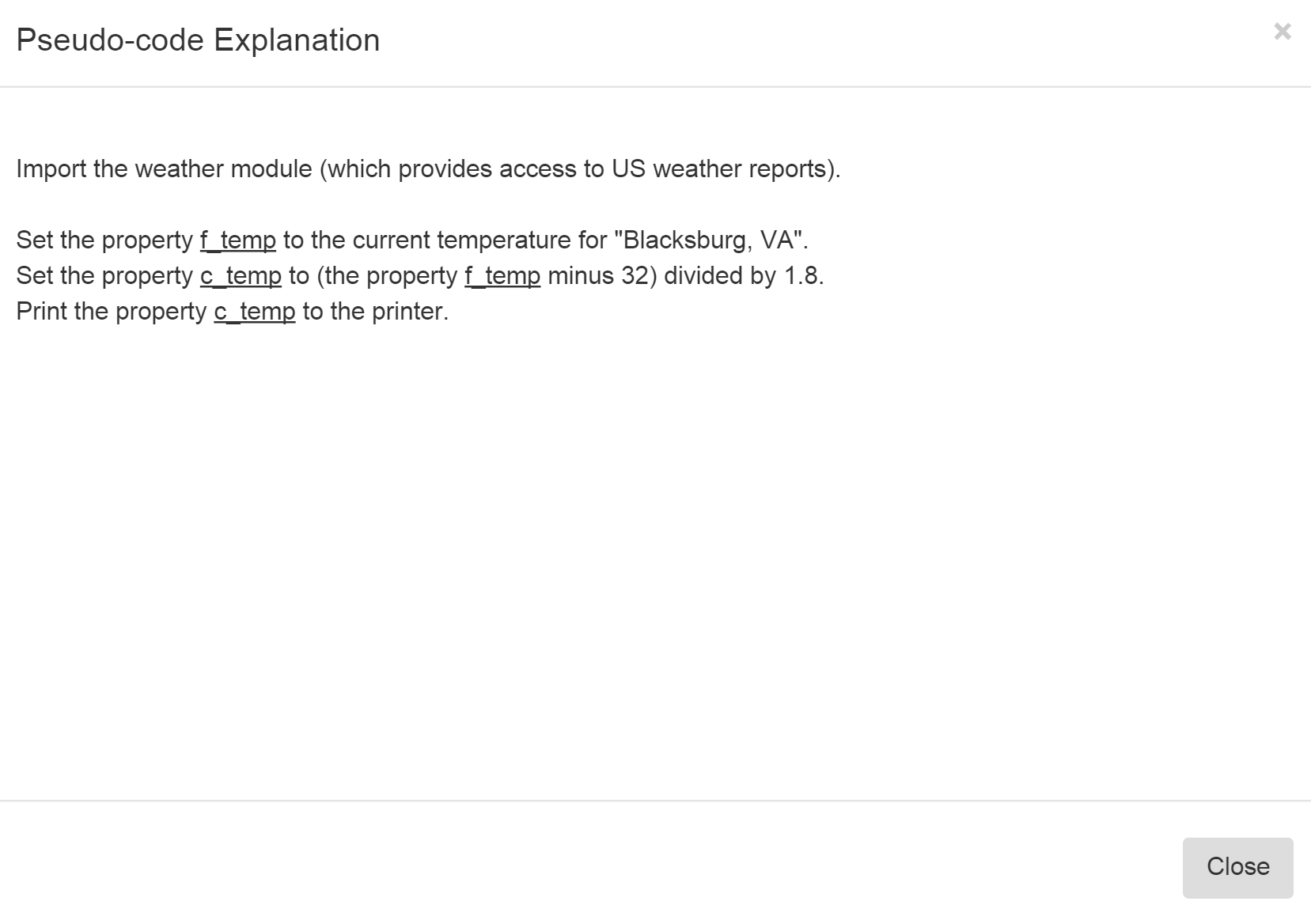 Slide 7
(C) Dennis Kafura 2016
Demonstrations
Block manipulations
Output of data streams
Manipulation of data
Output of data
Plotting of data
Slide 8
(C) Dennis Kafura 2016
Next steps today
Work on the assigned Blockly and Big Data problems in the book
Work as an individual
 Seek help from and provide help to your cohort
Go as far and as fast as you can remembering to keep everyone in your cohort on board
Cohort feedback/reports
Discussion
Slide 9
(C) Dennis Kafura 2016